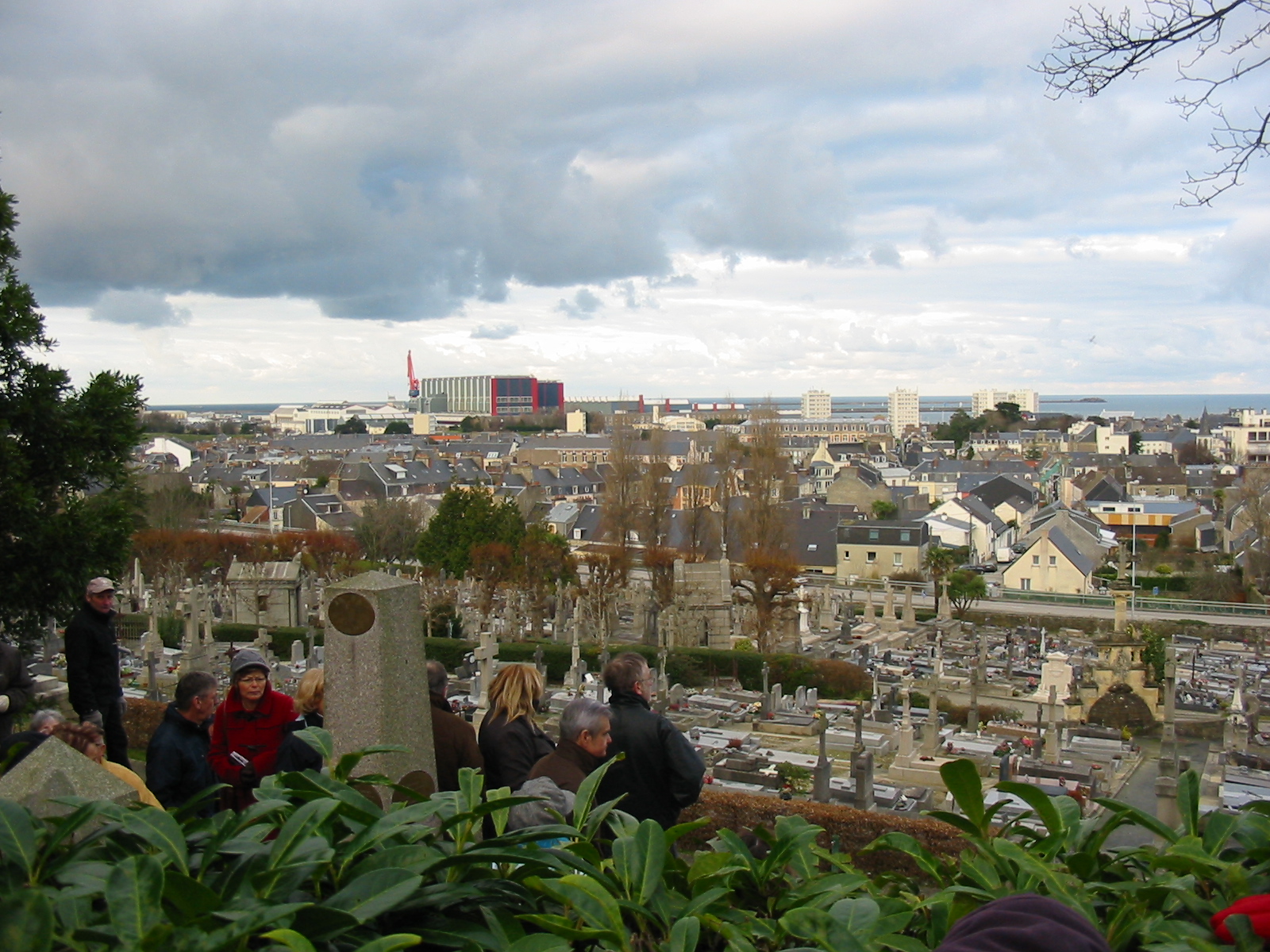 Cimetières de Normandie
07/11/2016
Fédération normande pour la sauvegarde des cimetières et du patrimoine funéraire
Normandie : 5 départements
76
50
14
27
61
Origine : atlas du monde Sélection du Reader’s Digest.
07/11/2016
Fédération normande pour la sauvegarde des cimetières et du patrimoine funéraire
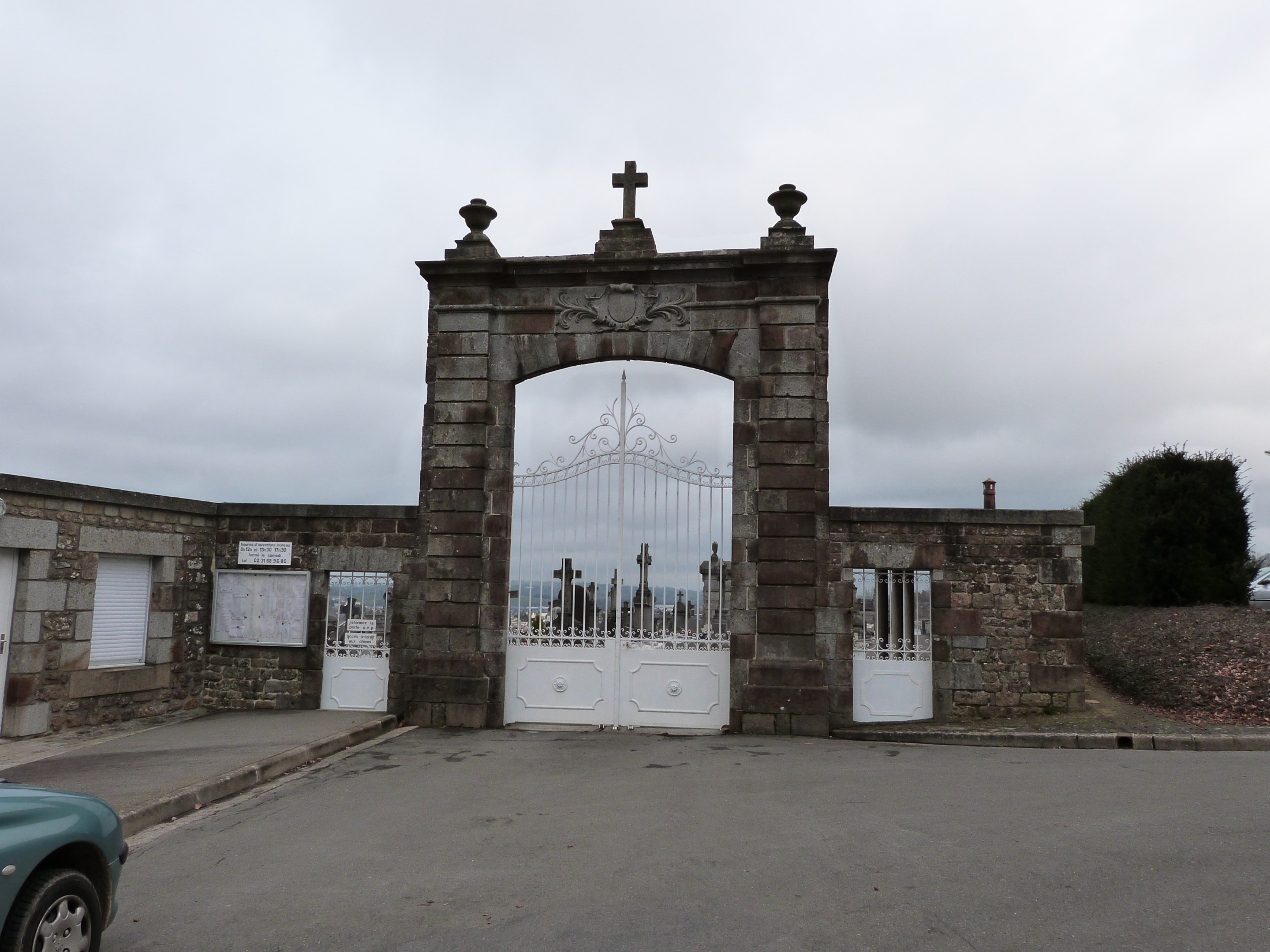 La Normandie
Cinq départements :
Calvados : 621 
Eure : 617
Manche : 516
Orne :412
Seine-Maritime : 718 soit : 2884 communes  (sources Wikipédia)
07/11/2016
Fédération normande pour la sauvegarde des cimetières et du patrimoine funéraire
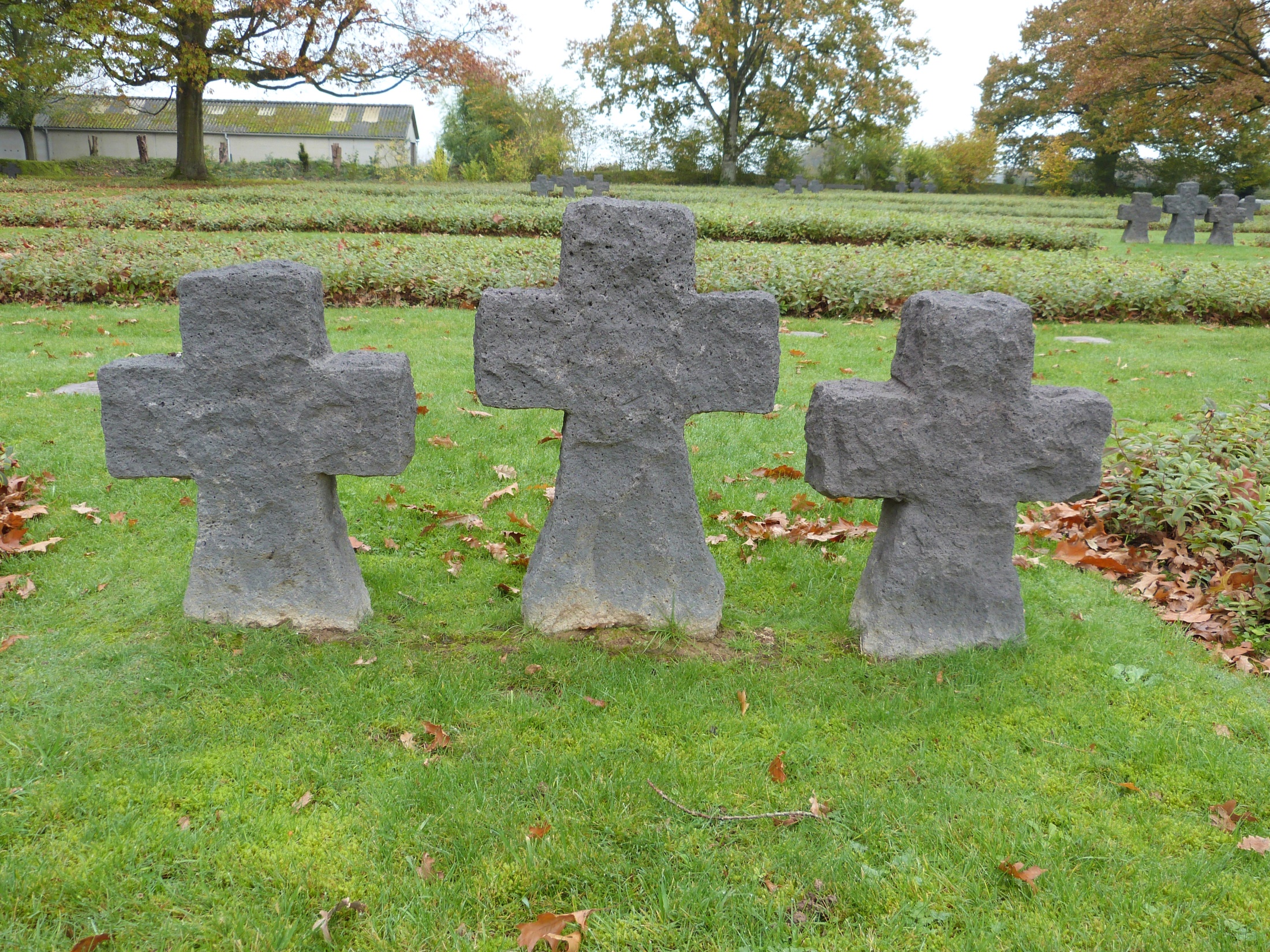 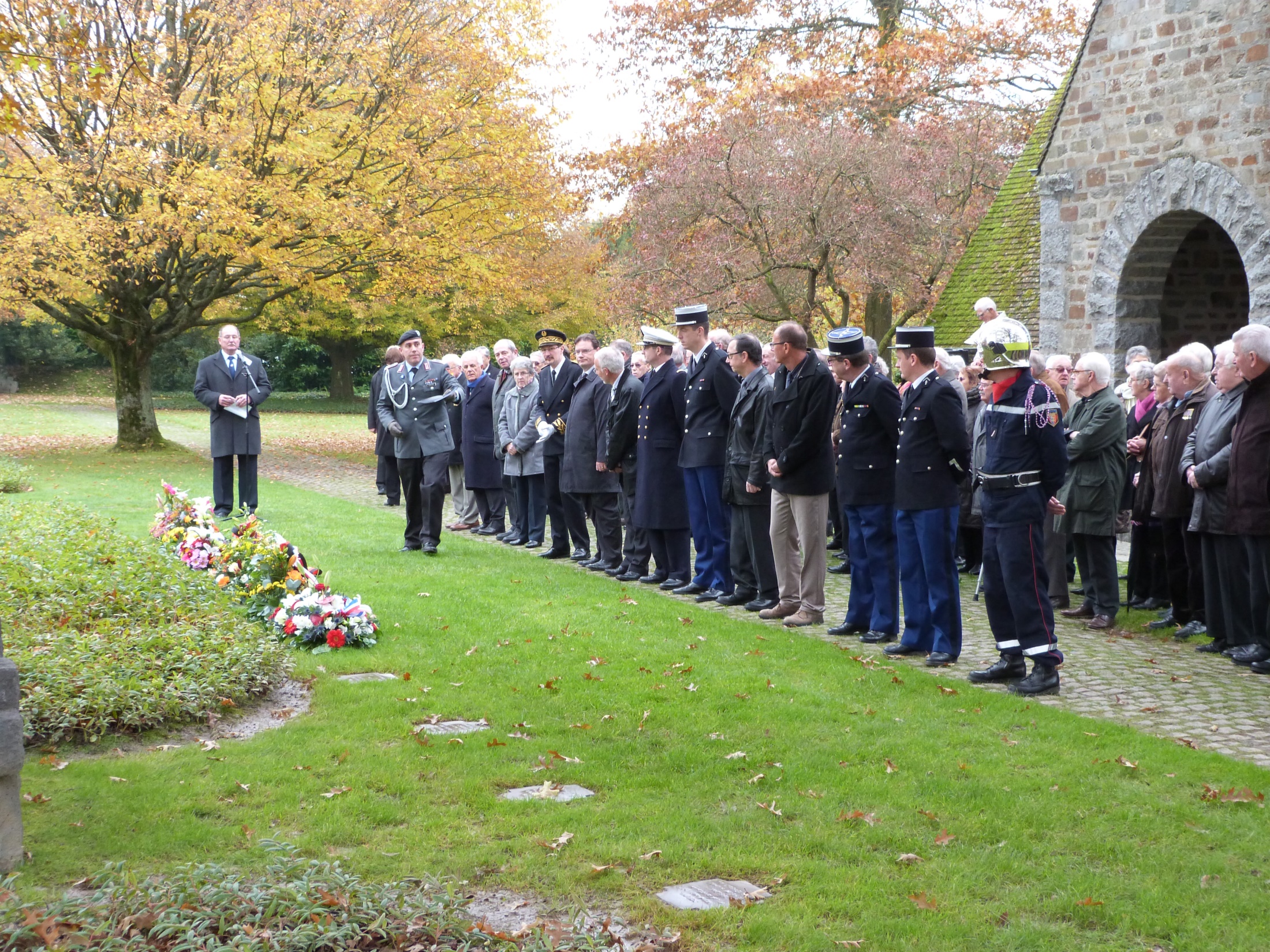 Cimetières militaires
Les commémorations y sont toujours un évènement marquant.
07/11/2016
Fédération normande pour la sauvegarde des cimetières et du patrimoine funéraire
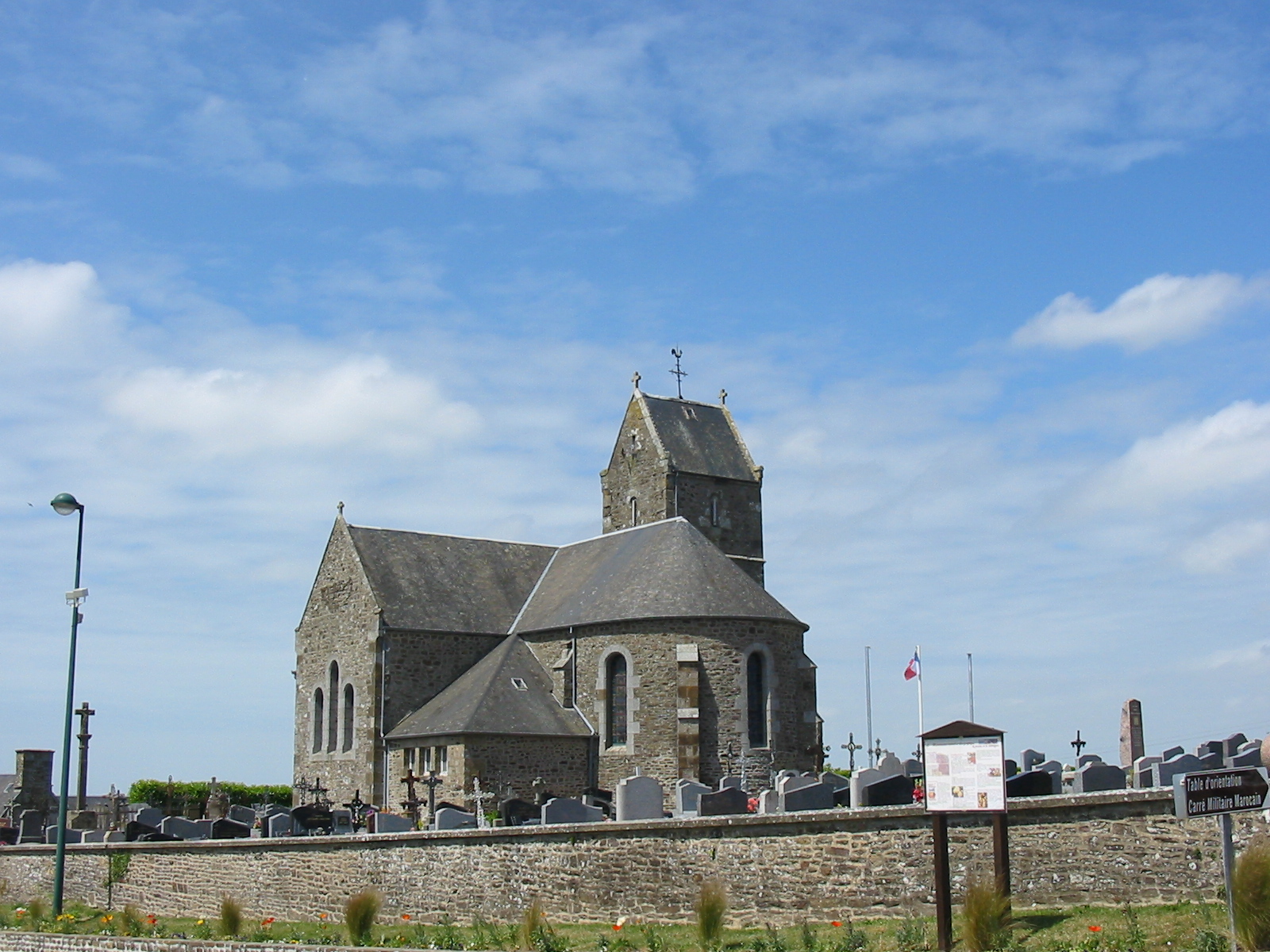 Montjoie-Saint-Martin
Les cimetières de la baie du Mont-saint-Michel y sont convoités en vertu de leur exposition.
07/11/2016
Fédération normande pour la sauvegarde des cimetières et du patrimoine funéraire
Le cimetière monumental de Rouen
07/11/2016
Fédération normande pour la sauvegarde des cimetières et du patrimoine funéraire
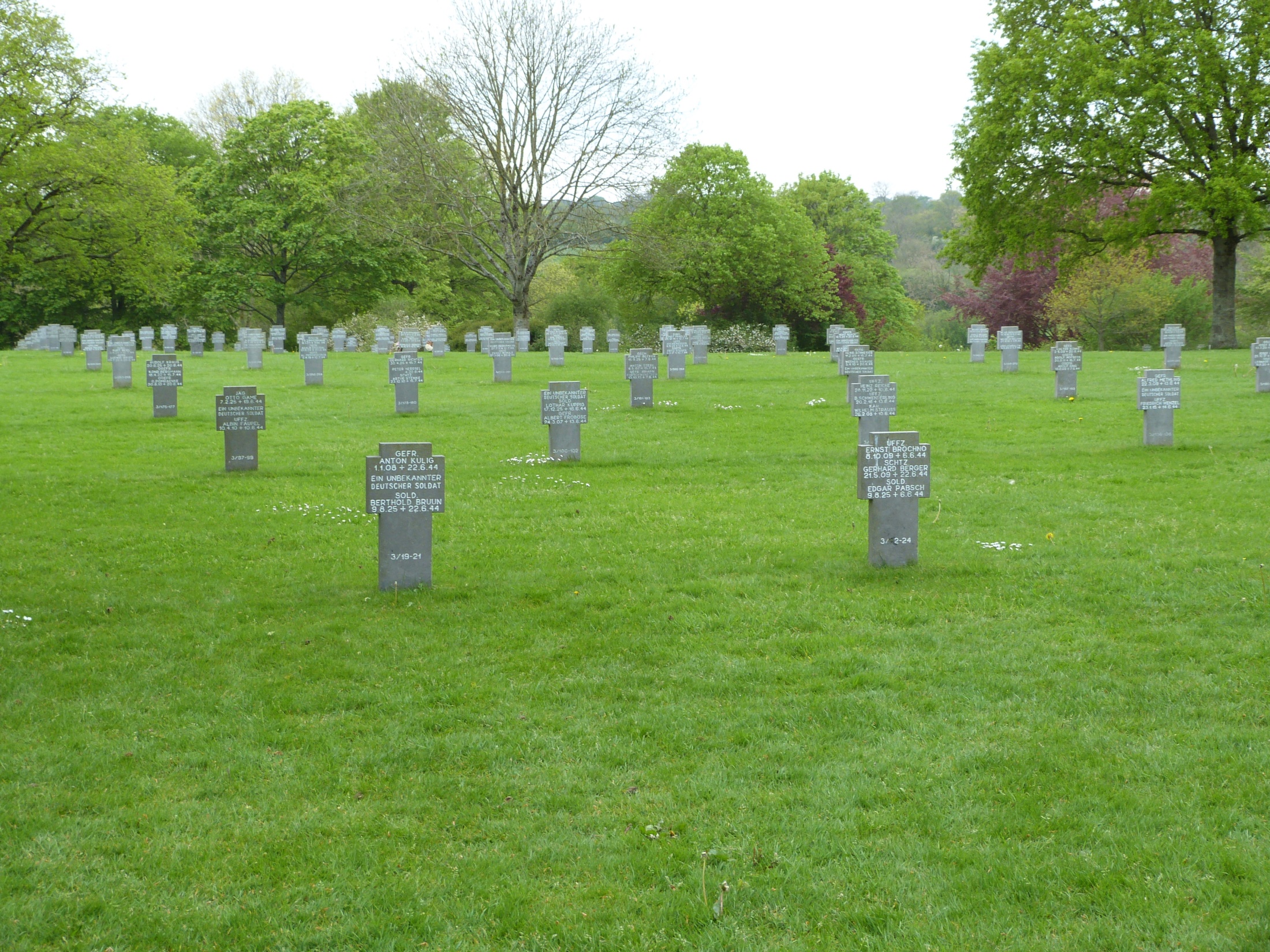 Normandie
La province est marquée par de nombreux cimetières militaires : alliés et allemands. 
Ceux-ci contribuent de manière importante au dynamisme culturel et touristique de la région.
07/11/2016
Fédération normande pour la sauvegarde des cimetières et du patrimoine funéraire
De nombreux cimetières marins
Granville
07/11/2016
Fédération normande pour la sauvegarde des cimetières et du patrimoine funéraire
Des cimetières marins
La Haye-d’Ectot (Manche)
La Pernelle (Manche)
07/11/2016
Fédération normande pour la sauvegarde des cimetières et du patrimoine funéraire
Des cimetières protestants
Condé-sur-Noireau (Calvados)
Cresserons (Calvados)
07/11/2016
Fédération normande pour la sauvegarde des cimetières et du patrimoine funéraire
Des cimetières protestants
Fresnes (Calvados)
Montilly-sur-Noireau (Calvados)
07/11/2016
Fédération normande pour la sauvegarde des cimetières et du patrimoine funéraire
Cimetières protestants
Athis-de-l’Orne (Calvados)
Le Chefresne (Manche)
07/11/2016
Fédération normande pour la sauvegarde des cimetières et du patrimoine funéraire
Des notions d’architecture  et de paysages
Saint-Vigor-des-Monts (Manche)
Sainte-Colombe (Manche)
07/11/2016
Fédération normande pour la sauvegarde des cimetières et du patrimoine funéraire
Des cimetières architecturés
Avranches
07/11/2016
Fédération normande pour la sauvegarde des cimetières et du patrimoine funéraire
Fédération normande pour la sauvegarde des cimetières et du patrimoine funéraire
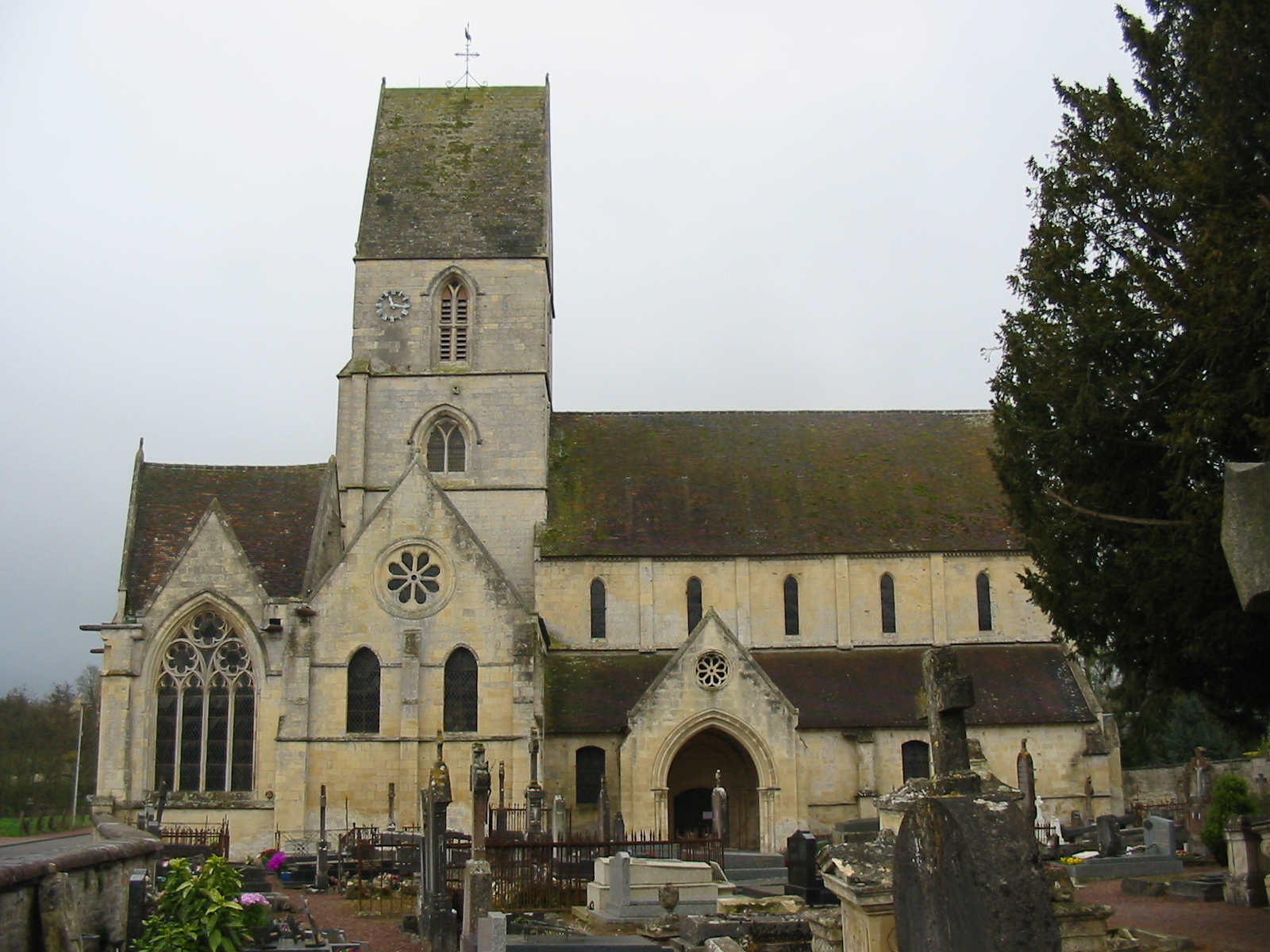 07/11/2016
Fédération normande pour la sauvegarde des cimetières et du patrimoine funéraire
Missions que s’est fixée la fédération
Cette fédération d’associations a pour objets d’apporter toutes les contributions nécessaires à la sensibilisation et la préservation des cimetières, au titre de l’art, de l’histoire et des paysages en Normandie et d’accomplir des missions auprès des élus, des associations, d’aide à la réalisation d’inventaires, d’accompagnement de chantiers de restauration, de sélection, avec le concours des administrations et services d’état, de la région, du département , et autres établissements publics ou associatifs en lien avec le patrimoine et l’histoire ; la mise en place d’une commission label pour les sépultures et monuments entrant dans le domaine « des tombes remarquables de Normandie» au titre de l’art et ou de l’histoire locale.
07/11/2016
Fédération normande pour la sauvegarde des cimetières et du patrimoine funéraire
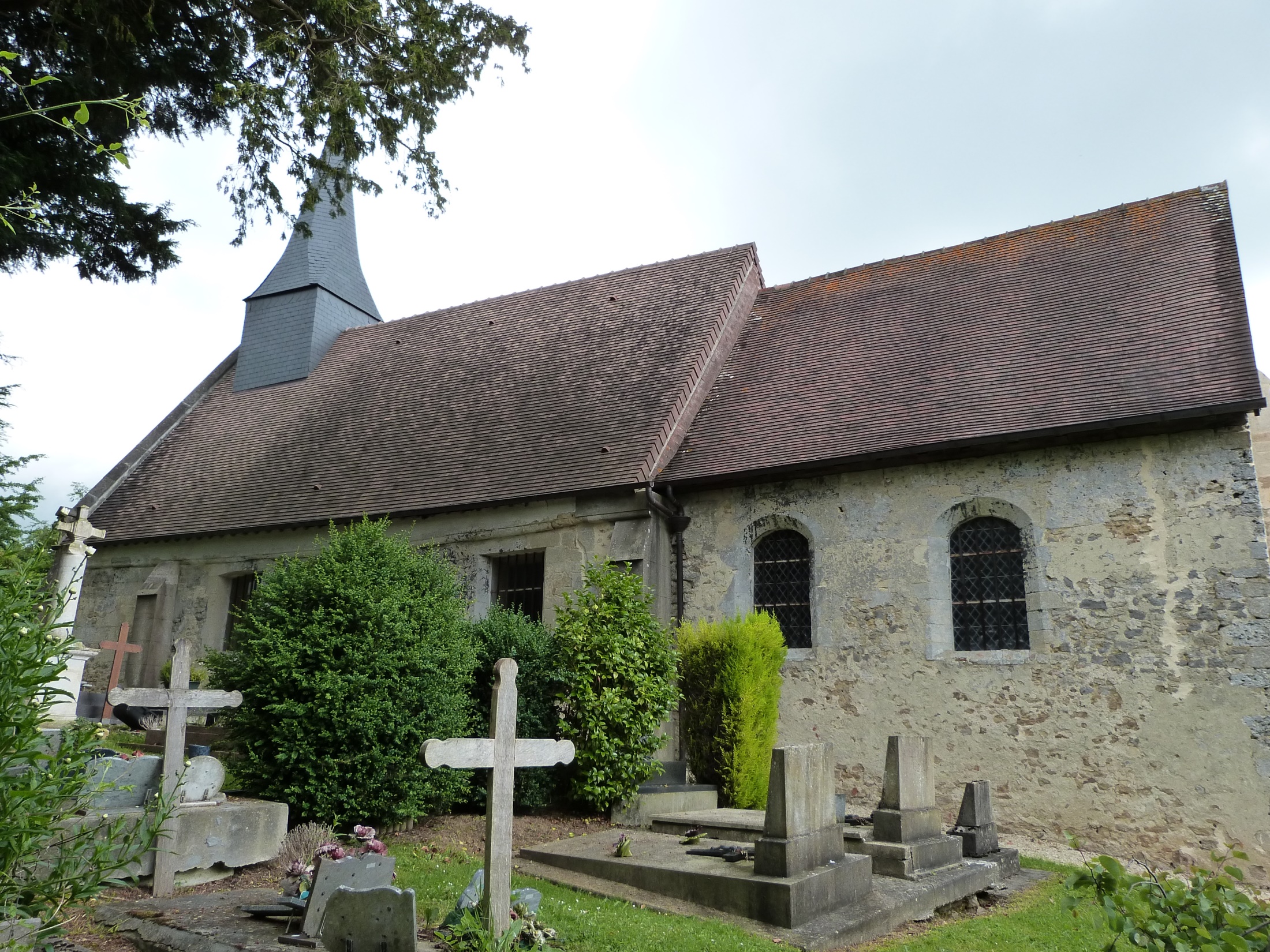 Cimetières normands
La fédération normande pour la sauvegarde des cimetières et du patrimoine funéraire rassemble  actuellement 14 associations locales. C’est un début.
Repentigny
07/11/2016
Fédération normande pour la sauvegarde des cimetières et du patrimoine funéraire
Des cimetières aux carrés spécifiques
Périers-sur-le-Dan (Calvados)
07/11/2016
Fédération normande pour la sauvegarde des cimetières et du patrimoine funéraire
Hébergement
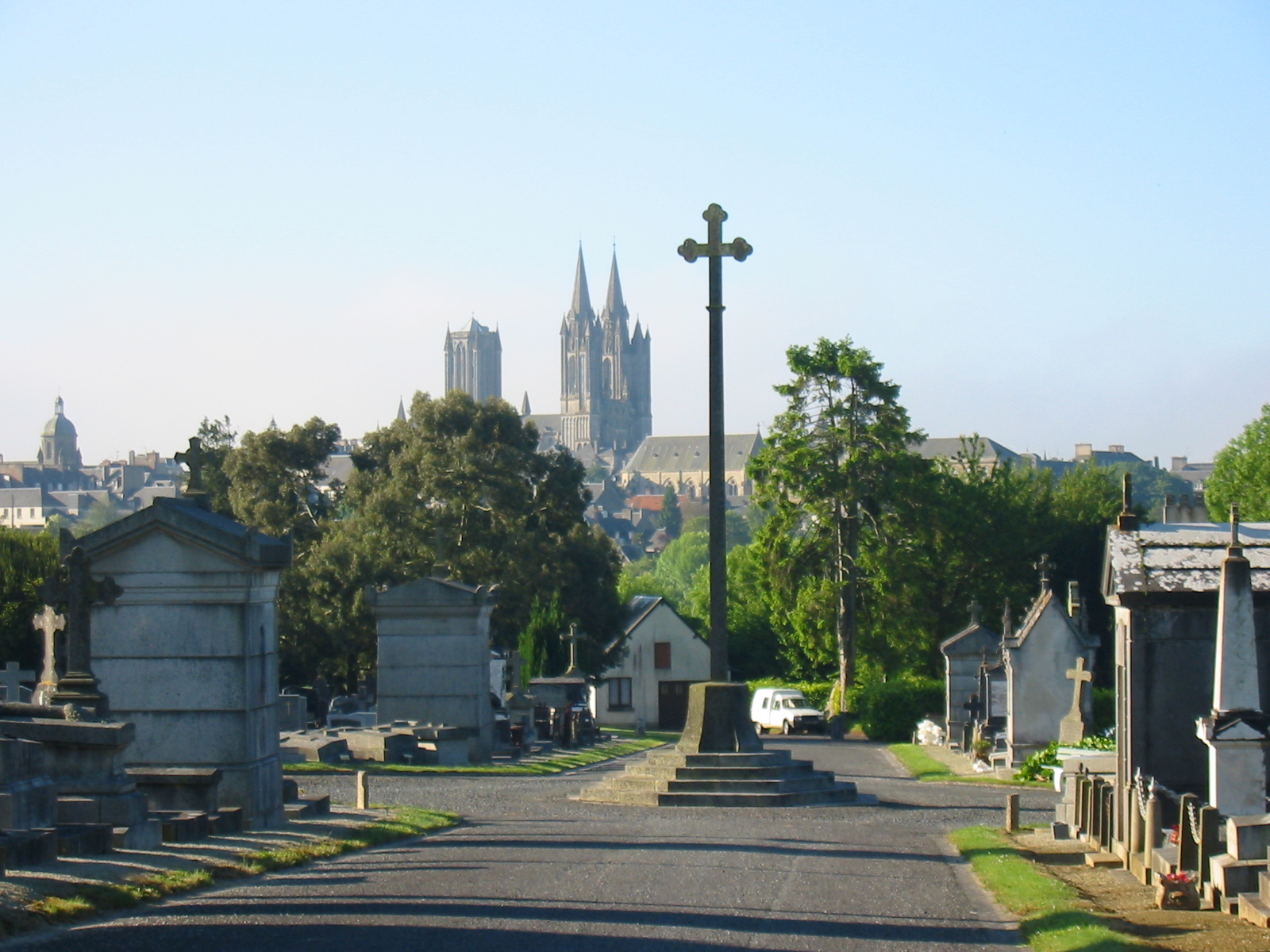 patrimoinevaldesienne.fr/cimetières
Dossiers
Journaux
Entretien
Gestion
07/11/2016
Fédération normande pour la sauvegarde des cimetières et du patrimoine funéraire
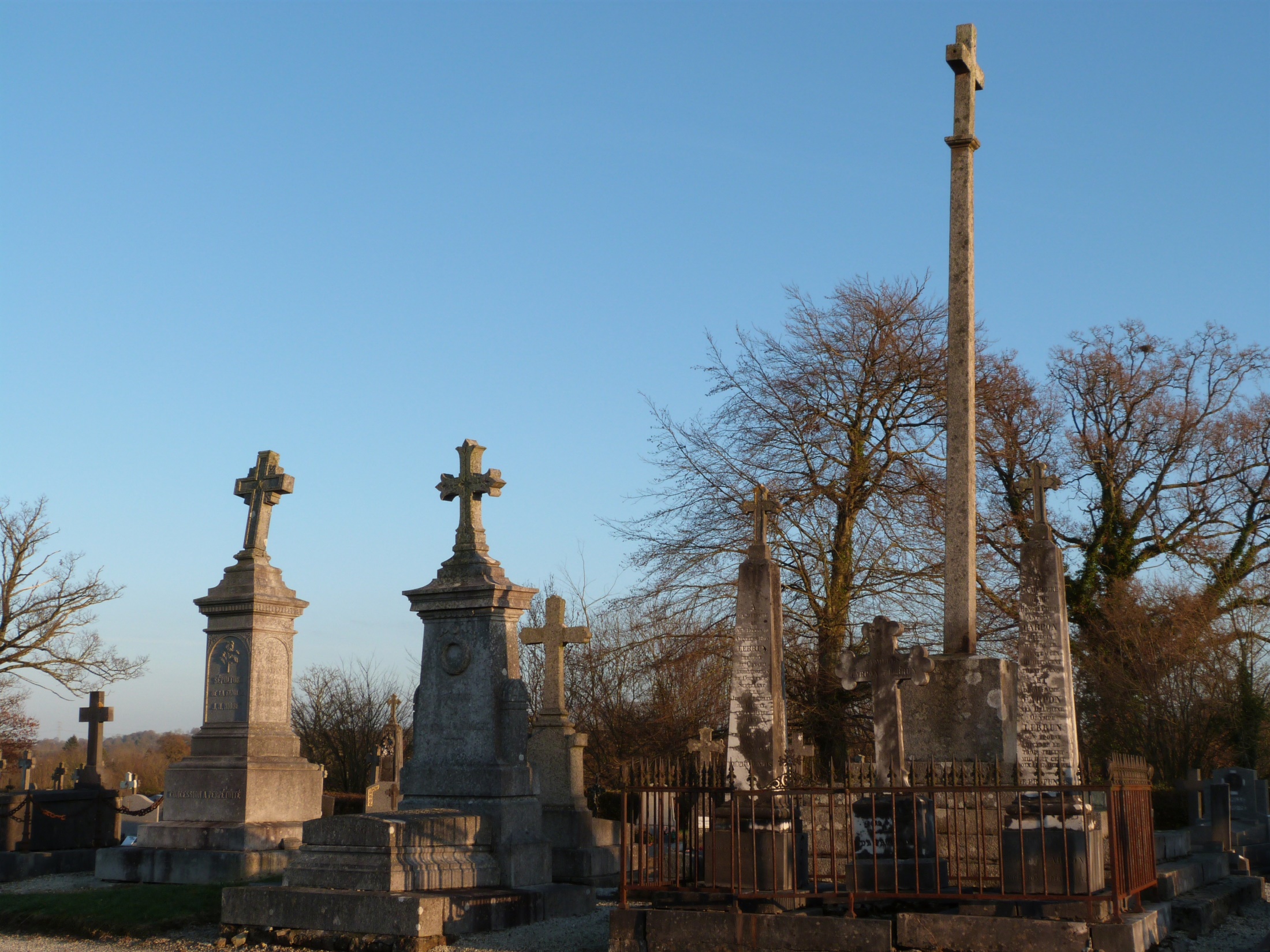 Siège
34 Rue du docteur Regnault
50450 Hambye
07/11/2016
Fédération normande pour la sauvegarde des cimetières et du patrimoine funéraire
Un héritage en péril
Saint-Amand (Manche)
07/11/2016
Fédération normande pour la sauvegarde des cimetières et du patrimoine funéraire
Des comportements interrogateurs
Mathieu (Calvados)
Gorges (Manche)
07/11/2016
Fédération normande pour la sauvegarde des cimetières et du patrimoine funéraire
Actualité 2016
Point sur les actions menées en 2016 :
Point sur les actions menées en 2016 :
07/11/2016
Fédération normande pour la sauvegarde des cimetières et du patrimoine funéraire
Actualité 2016 (suite)
07/11/2016
Fédération normande pour la sauvegarde des cimetières et du patrimoine funéraire
Actualité 2016 (ter)
07/11/2016
Fédération normande pour la sauvegarde des cimetières et du patrimoine funéraire
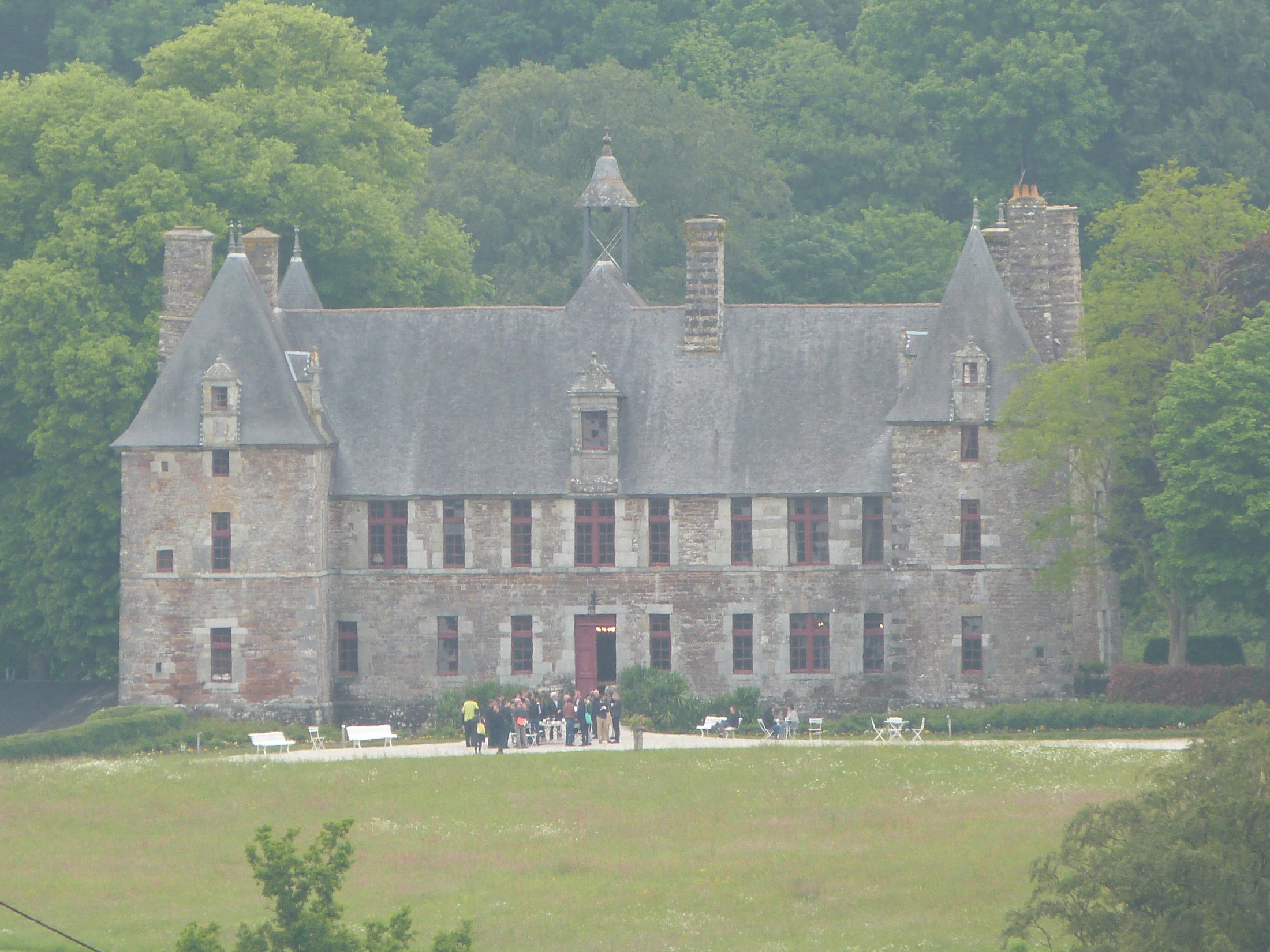 Colloque « que vont devenir les cimetières de Normandie et ailleurs »
30 août-2 septembre 2017
07/11/2016
Fédération normande pour la sauvegarde des cimetières et du patrimoine funéraire
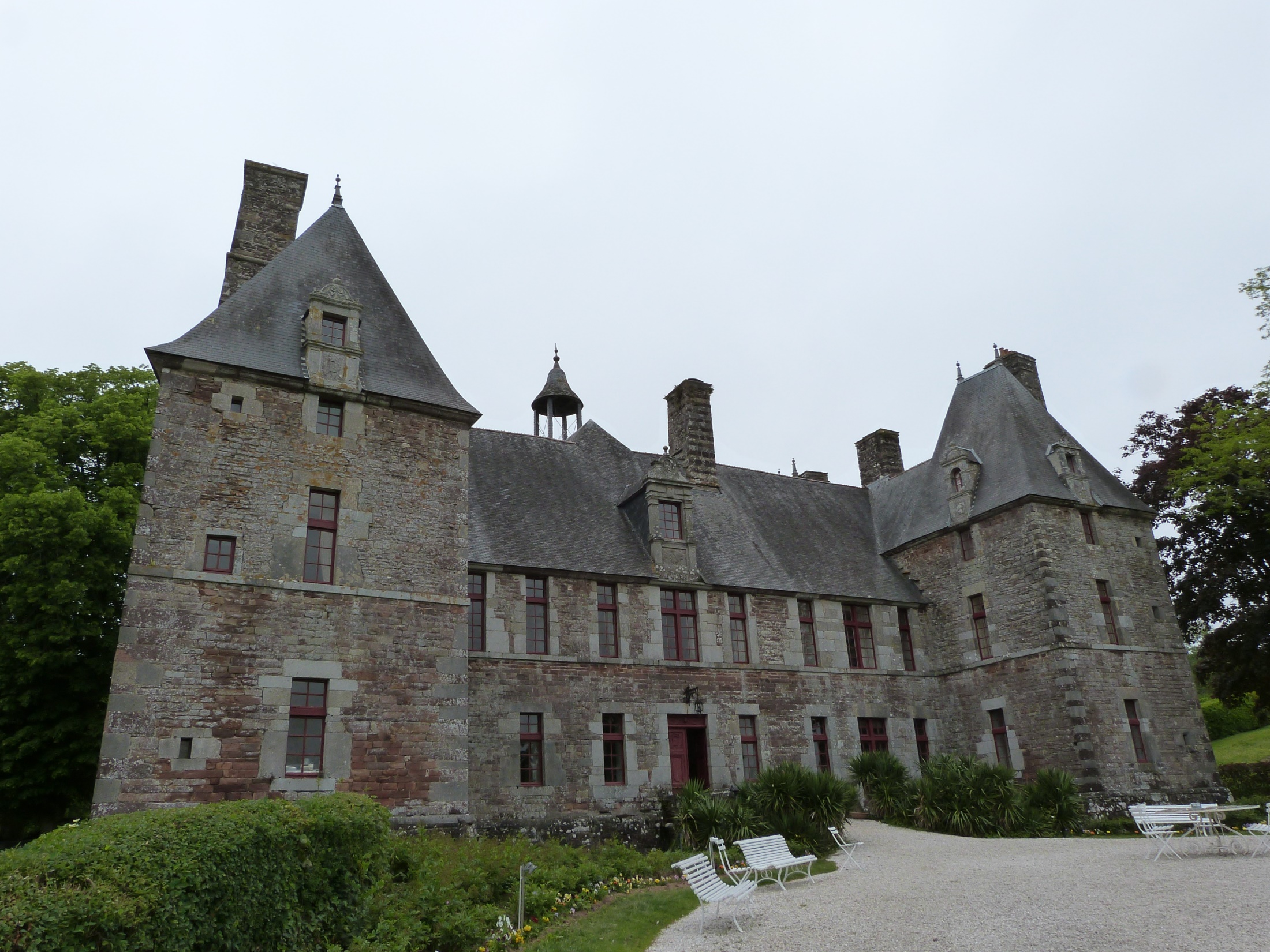 Direction du colloque sur les cimetières
Gaëlle Clavandier
François Michaud-Nérard
Jacky Brionne
07/11/2016
Fédération normande pour la sauvegarde des cimetières et du patrimoine funéraire
Une tombe exceptionnellement rare
Tombe de poilu dans le cimetière de Carteret à Barneville-Carteret
07/11/2016
Fédération normande pour la sauvegarde des cimetières et du patrimoine funéraire
Les caporaux de Souain fusillés
07/11/2016
Fédération normande pour la sauvegarde des cimetières et du patrimoine funéraire
Coutances : cimetière Saint Pierre
Exceptionnellement ouvert à la Toussaint.
07/11/2016
Fédération normande pour la sauvegarde des cimetières et du patrimoine funéraire
Exemples de sauvetage de croix en fonte
Champrépus (Manche)
Villedieu-les-Poêles (Manche)
07/11/2016
Fédération normande pour la sauvegarde des cimetières et du patrimoine funéraire
Autres exemples de sauvetage
Gavray, cimetière du Mesnil-Hue (Manche)
Montbray (Manche)
07/11/2016
Fédération normande pour la sauvegarde des cimetières et du patrimoine funéraire
Autres restaurations
Percy-en-Normandie (Manche) : avant et après
07/11/2016
Fédération normande pour la sauvegarde des cimetières et du patrimoine funéraire
Des monuments exceptionnels en péril
Restauration possible
Montaigu-les-Bois (Manche)
Sourdeval-les-Bois (Manche)
07/11/2016
Fédération normande pour la sauvegarde des cimetières et du patrimoine funéraire
Des notions d’architecture et de paysage à préserver
Saint-Sever-Calvados
07/11/2016
Fédération normande pour la sauvegarde des cimetières et du patrimoine funéraire
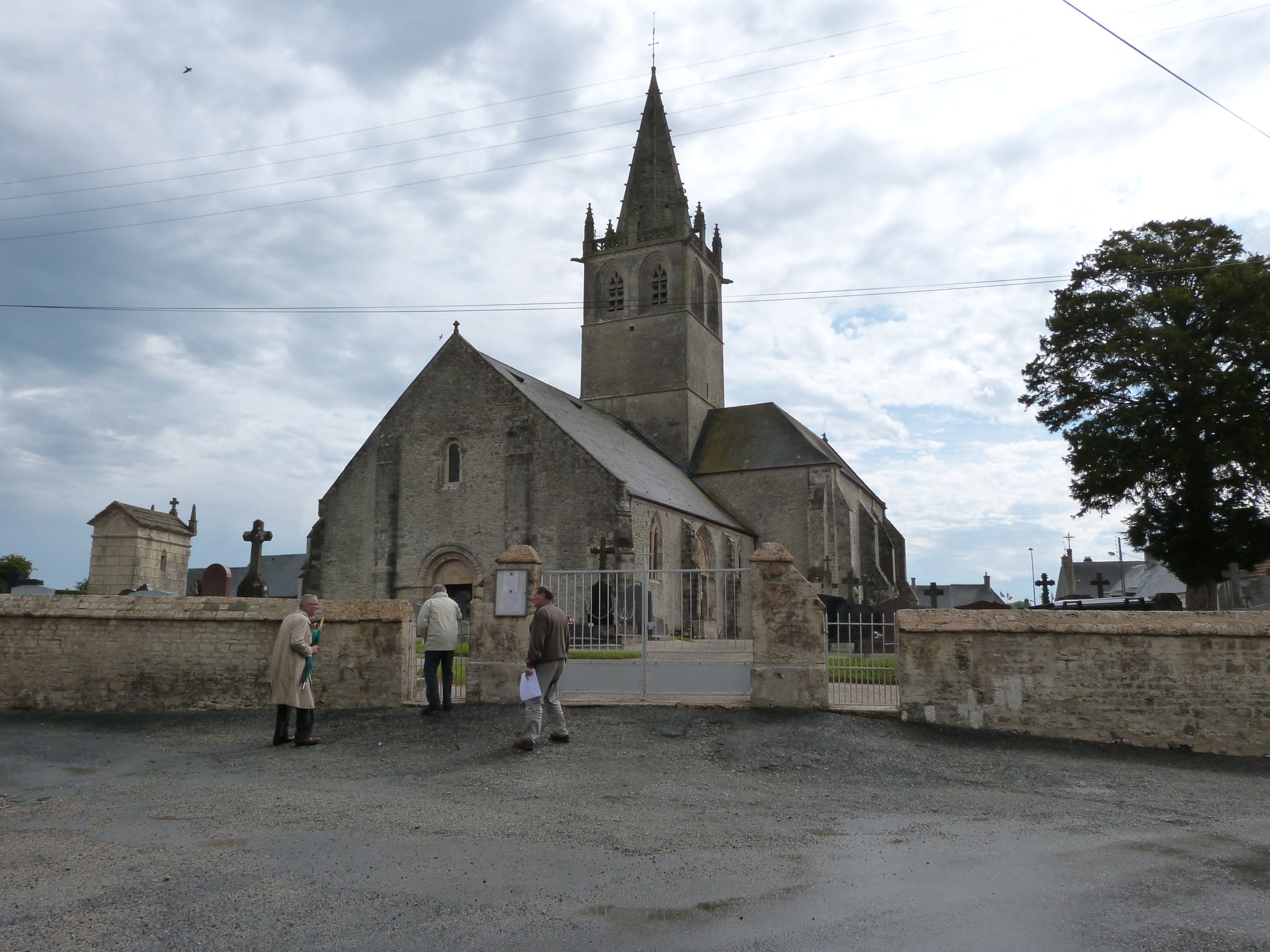 Saint-Côme-du-Mont
De la difficulté de prendre les abords en considération dans le cadre des Monuments historiques
07/11/2016
Fédération normande pour la sauvegarde des cimetières et du patrimoine funéraire
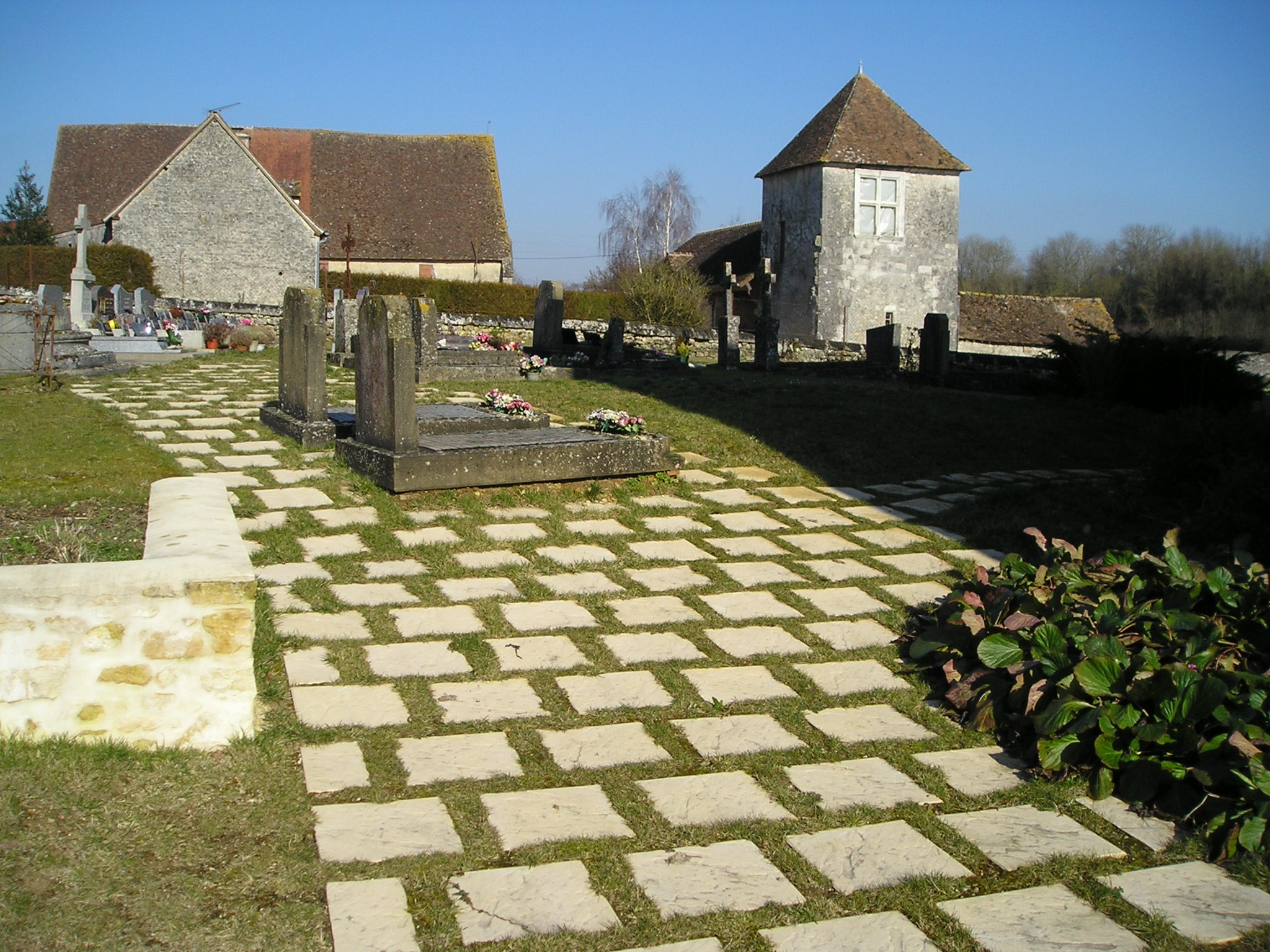 Parc naurel régional Normandie-Maine
Contrairement au PNR (parc naturel régional Normandie-Maine) certains ne prennent pas l’aménagement des cimetières en considération.
07/11/2016
Fédération normande pour la sauvegarde des cimetières et du patrimoine funéraire
Les ifs de cimetières toujours menacés
Maupertuis (Manche)
Montgardon (Manche)
07/11/2016
Fédération normande pour la sauvegarde des cimetières et du patrimoine funéraire
D’autres ifs…
Gorges (Manche) 
PNR du Cotentin-et-du-Bessin
Saint-Clément-Rancoudray sauvé
07/11/2016
Fédération normande pour la sauvegarde des cimetières et du patrimoine funéraire
Labelliser les tombes remarquables
Sur dossier
Avec la contribution de différents services liés au patrimoine
07/11/2016
Fédération normande pour la sauvegarde des cimetières et du patrimoine funéraire
Sensibiliser, mobiliser, informer
Saint-Vigor-des-Monts
Montbray
07/11/2016
Fédération normande pour la sauvegarde des cimetières et du patrimoine funéraire
Sensibiliser, mobiliser, informer
Avranches
Coutances
07/11/2016
Fédération normande pour la sauvegarde des cimetières et du patrimoine funéraire
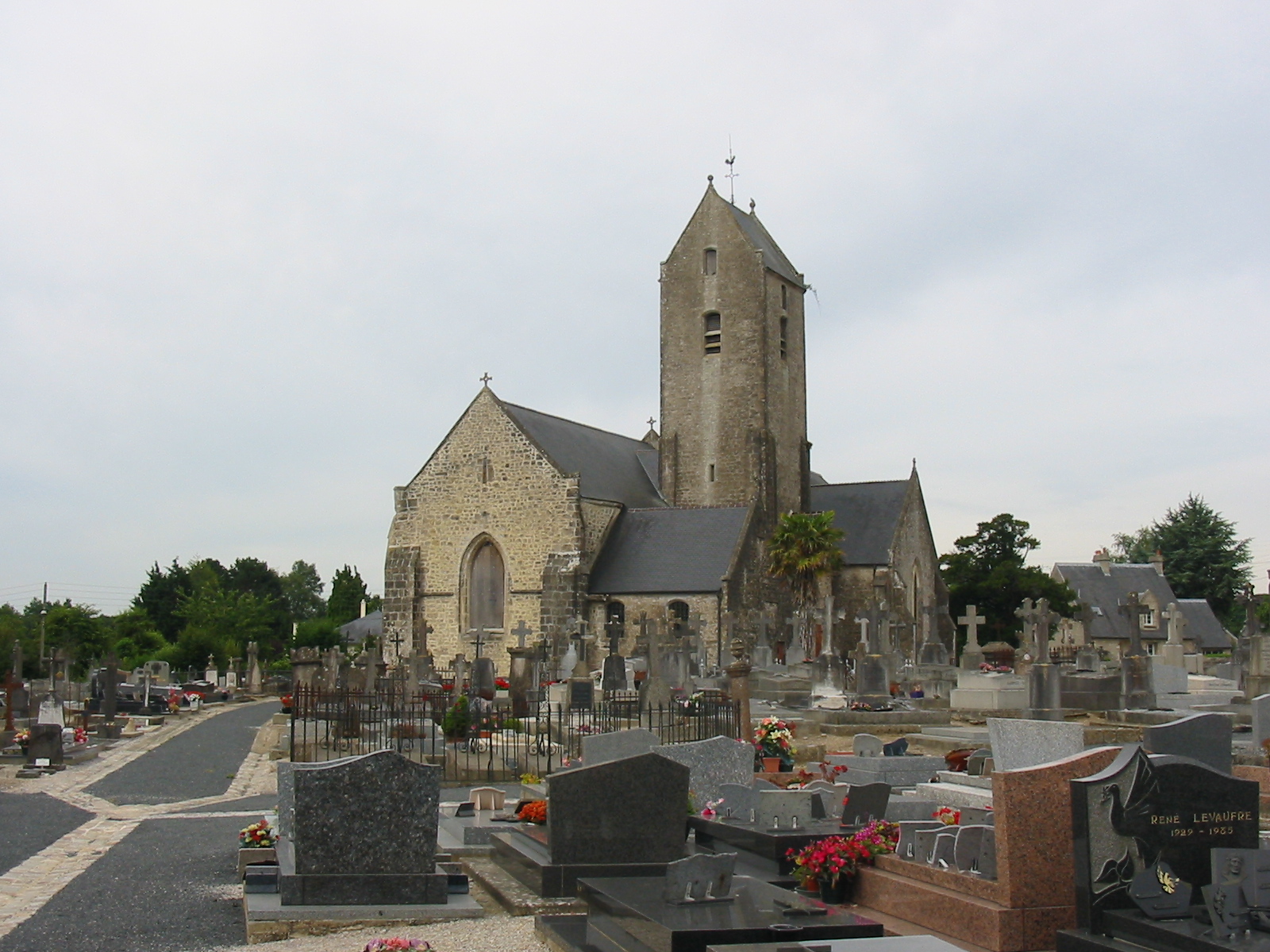 Nous joindre :
cimetieres.de.normandie@gmail.com
Téléphone : 06 87 56 35 58
Merci de votre attention
07/11/2016
Fédération normande pour la sauvegarde des cimetières et du patrimoine funéraire